Stocktake from 6 May in-depth discussions: Role of Cities and Regions Talanoa Dialogues

Monday, 7 May 2018, 16:45-18:15hrs CEST, UN Bonn Climate Change Conference 2018

Jisun Hwang, Senior Climate Advocacy and Policy OfficerICLEI World Secretariat
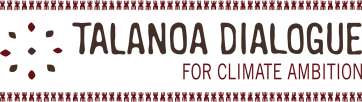 Table of contents
SB48 Talanoa Dialogue
In depth Talanoa discussions, 6 May
Talanoa Dialogue
Cities and Regions Talanoa Dialogues
Rationale, progress
Multilevel governance for raising ambition
Stories of cities and regions on 6 May
Talanoa Dialogue is an opportunity to make NDCs fit for Paris Agreement. 
Cities and Regions Talanoa Dialogues can help to seize the potential of urbanisation and enhancement of the engagement of local and regional governments in climate action.
Cities and Regions Talanoa Dialogues foster multilevel policy dialogue, coordination, collaboration and coherence among relevant processes and initiatives for raising the ambition of NDCs.
Talanoa Dialogue opening statements on 2 May
List of statements by Groups/Parties LGMA Constituency statement
Groups/Parties: 
LDC Group, Environmental Integrity Group (EIG), Umbrella Group, AOSIS, European Union, Turkey, AILAC, India

LGMA Community (members, partners, allies) 
NDCs fit for the PA
Create synergy with PA and NUA
Quito Cities and Regions Talanoa Dialogue on 4 May
Capturing of submissions by the LGMA community
Talanoa Dialogue Submissions as of 5 May
List of party Submissions and submissions from LGMA Community (members and partners)
Parties: 
State of Palestine, Saint Lucia on behalf of CARICOM, China, Fiji, Norway, Saudi Arabia/Arab Group, Indonesia , Switzerland/Switzerland, Costa Rica, Finland, New Zealand and Sweden, supported by Monaco, Australia, Mexico, EU, Ethiopia, New Zealand, Egypt/African Group, Japan, Iran (Islamic Republic of)/LMDC, Egypt, Malaysia

LGMA Community (members, partners, allies) 
ICLEI,C40, Global Covenant of Mayors, UNHabitat-GIZ-ICLEI, ICLEI for Cities and Regions Talanoa Dialogues , Association Climate Chance, FMDV/CCFLA, SLoCaT/PPMC, State of California, We Are Still In, Global Alliance for Buildings and Construction,  US States Alliance, Nagona Prefecture, CDP, Future Ocean Alliance (supported by ICLEI and FMDV), UITP
LGMA Constituency Community at the Talanoa Dialogue on 6 May, as of 4 May
Multilevel governance
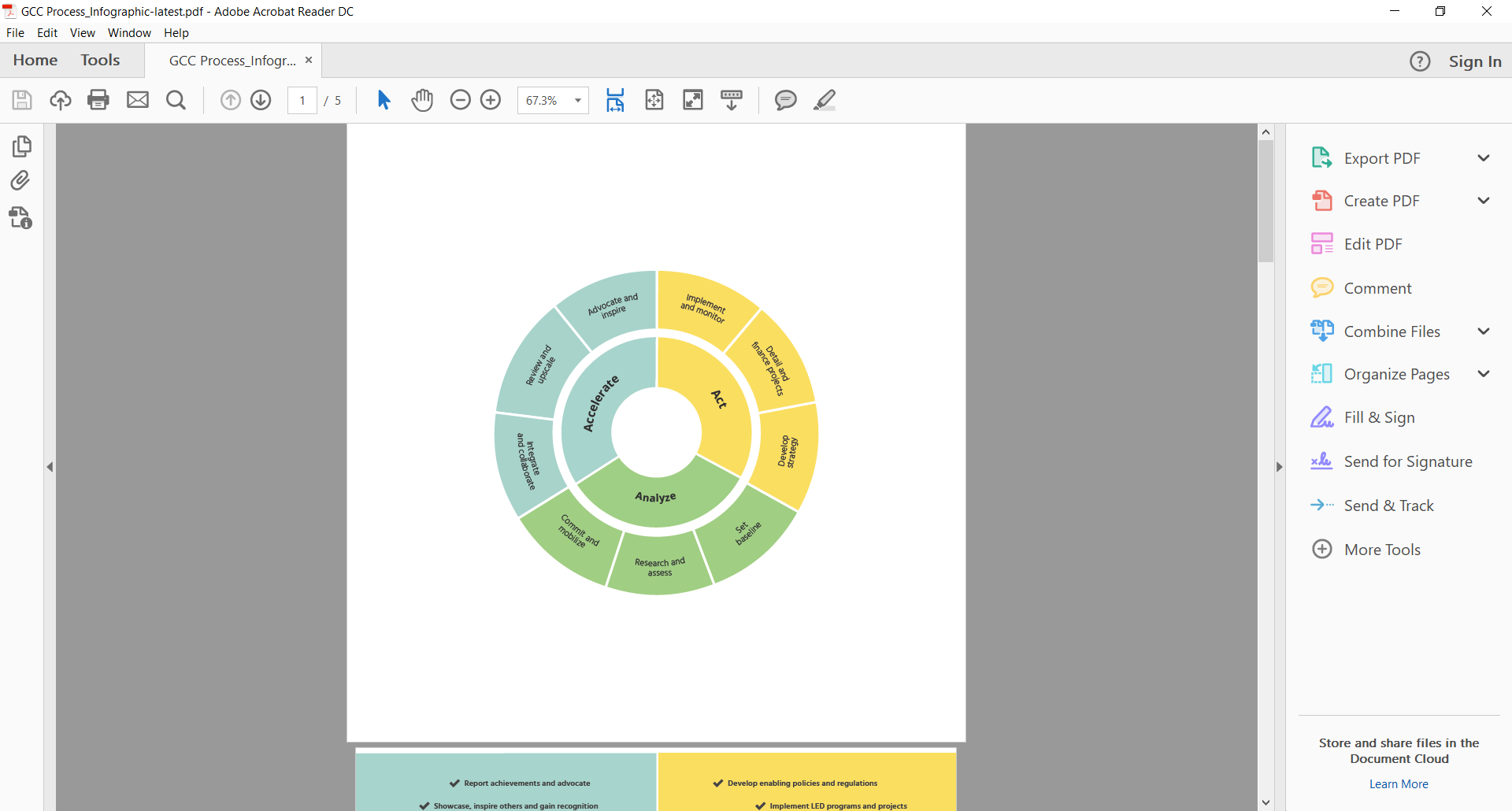 Reporting local climate action data and exploring integrated MRV: 
carbonn Climate Registry managed by ICLEI, serving 15 initiatives, reporting from cities and regions from 87 countries
Covenant of Mayors in Sub-Saharan Africa (CoM SSA)
Stimulating Talanoa Dialogues in the region, esp. 11 countries
Understanding processes and structures for vertical integration
Urban-LEDS II project supporting 70 cities / towns in 8 countries
Case studies and guidance on multilevel governance by GIZ,    ICLEI and UN-Habitat
ICLEI‘s support package for Local Climate Action 
tailor-made for local and regional governments in our network
Connecting the above to NDC Partnership ICLEI, as 1st associate partner, supporting in at least 28 countries
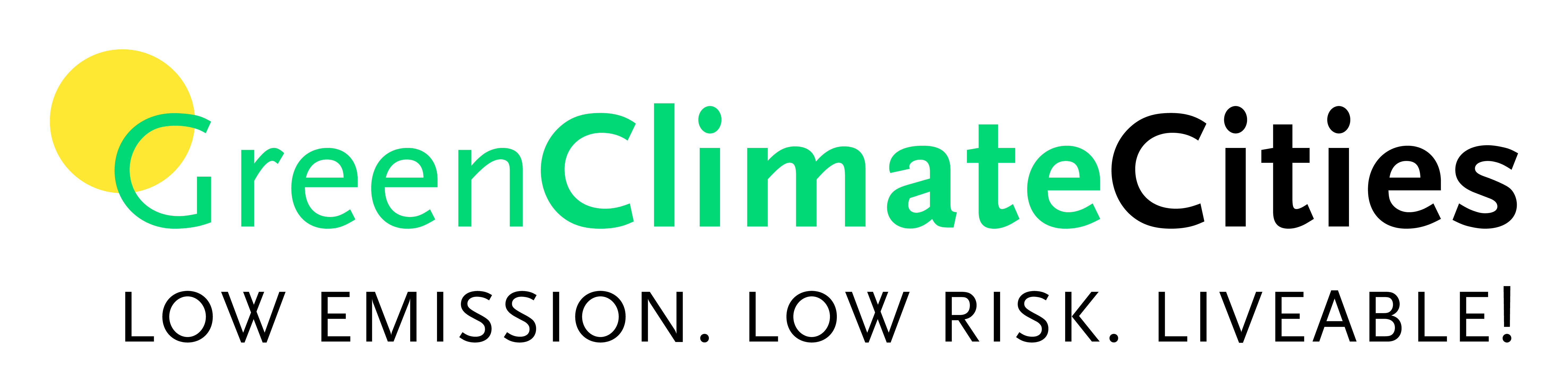 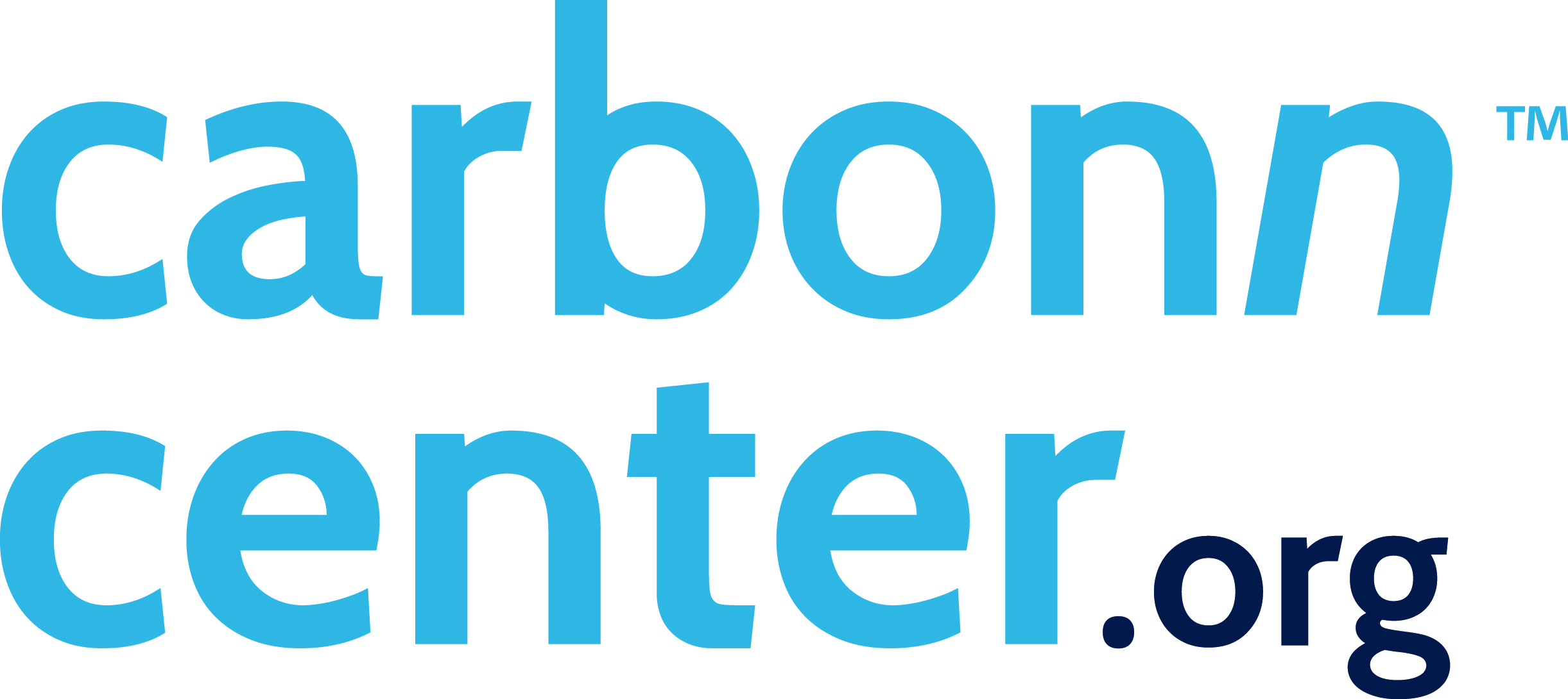 C
C
C
C
C
C
C
Multilevel governance- some key activities and initiatives
Global Covenant of Mayors for Climate & Energy 
Finance Working Group – how to develop investor oriented Climate Action Plans, link to NDC investment plans
Transformative Actions Program (TAP): exploring access to finance for local and regional governments, guide towards robust project concepts that are financeable (“pre-project  preparation support”)
City Climate Finance Leadership Allinace (CCFLA)
CitiesIPCC – Global Research and Action Agenda
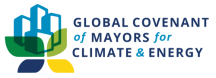 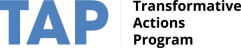 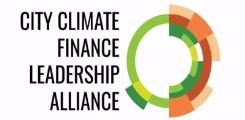 Introducing Urban-LEDS II project
Objective: Support climate action in 70 cities / towns in emerging economies & least developed countries to improve climate resilience and low emission development.
Target countries:  
Brazil, India, Indonesia, South Africa (from Phase I)
Bangladesh, Colombia, Lao PDR, and Rwanda
Supported by 16 European cities 
Budget:  8 million Euro. 
Duration:  April 2017 – March 2021
Joint implementation by UN-Habitat and ICLEI
Urban-LEDS II project: Expected global impacts
Direct support for measuring, reporting and verification (MRV) of local climate action and encouraging integrated MRV approaches (local to national to global) on climate change adaptation and mitigation. 
GHG reduction / enhanced climate resilience
Define local contributions to Nationally Determined Contributions (NDCs), National Adaptation Plans (NAPs) and other relevant policies.
Show leadership and exchange on experiences, establish synergies with other projects and initiatives - international, regional, national and in-country (subnational).
Cities and Regions Talanoa Dialogues - WHY?
Paris Agreement
All levels of governments (preamble.15)
Common but differentiated responsibilities and respective capacities, in the light of national circumstances (preamble.3, Art. 2.2)
COP23 Decision
Local, national, regional discussions
Submissions
COP23 Bonn-Fiji Commitment of Local and Regional Leaders to Deliver the Paris Agreement at All Levels
“…..We invite Parties to make use of vertical and horizontal integration to connect climate action at and across all levels of government, and to set up inclusive consultations processes domestically with their local and regional governments towards and at the 2018 Facilitative Dialogue.“ (para.II.3)
GCoM Call for Action on NDC Vertical Integration announced at the One Planet Summit
Cities and Regions Talanoa Dialogues - HOW?
Facilitation: ICLEI, as LGMA Focal Point and on behalf of the Global Task Force 
Special Partners: UN-Habitat and the Global Covenant of Mayors for Climate and Energy
In collaboration with: UN Climate Change and Fijian COP23 Presidency
Hosts: Members, partners, initiatives of LGMA Constituency, voluntary cities and regions
Launched at the 9th World Urban Forum in Kuala Lumpur (WUF9) as a means to inform and  engage broader urban community, including Ministries of Urbanization
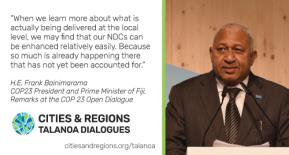 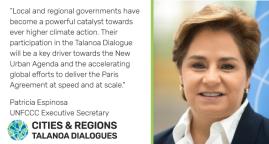 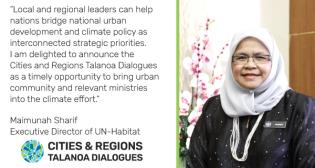 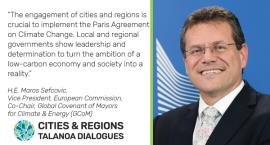 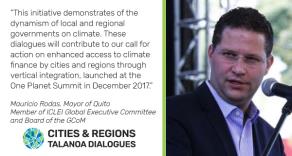 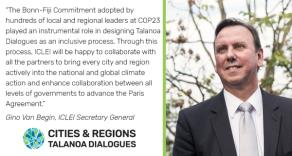 Special partners:
Facilitated by:
On behalf of:
In collaboration with:
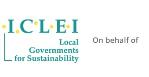 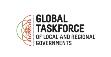 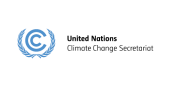 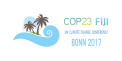 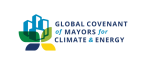 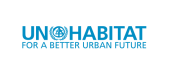 Cities and Regions Talanoa Dialogues - HOW?
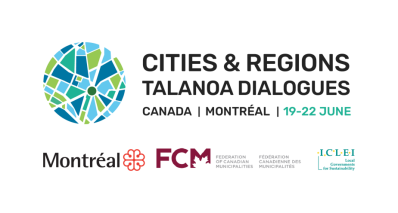 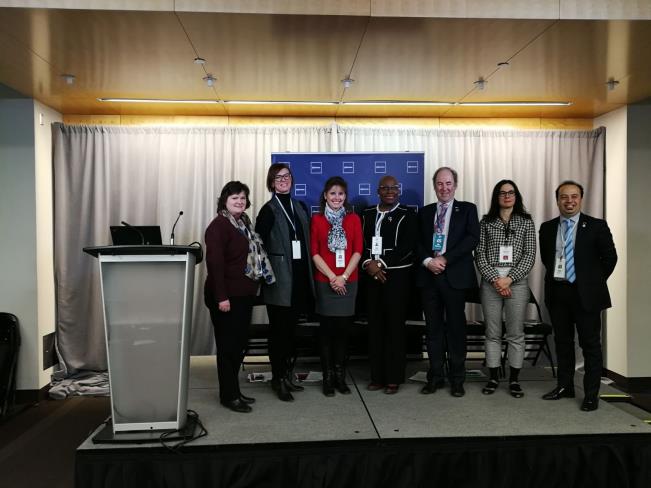 Minister of St.Lucia
Councilor of Edmonton, Chair of FCM GMF
Environment Secretary of Quito and Montreal
ICLEI
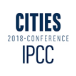 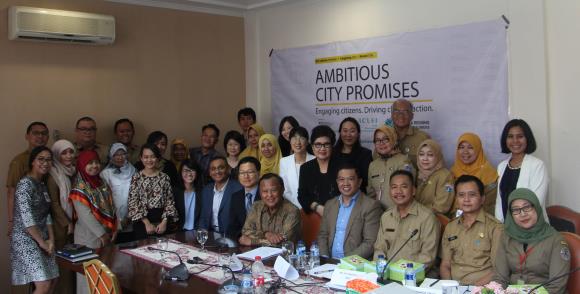 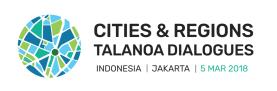 Office of the President's Special Envoy for Climate Change
Ministry of Environment and Forestry 
Ministry of National Development Planning (BAPPENAS) 
Provincial Development Planning Agency
Resilient Jakarta Secretariat
Cities: Jakarta / Bekasi / Tangerang / Seoul
WWF Indonesia 
ICLEI
Cities and Regions Talanoa Dialogues - WHAT?
Respective NDCs – http://www4.unfccc.int/ndcregistry/Pages/Home.aspx 

UN-Habitat Analysis – https://unhabitat.org/books/sustainable-urbanization-in-the-paris-agreement/ 

carbonn Climate Registry data – www.carbonn.org

GCoM Committed Cities – https://www.globalcovenantofmayors.org/ 

CitiesIPCC conference outcomes – https://citiesipcc.org/

Talanoa Dialogues Homepage: https://talanoadialogues.com  
Cities and Regions Updates www.citiesandregions.org/talanoa
Resources page with Submissions of the LGMA community to the UNFCCC
2018 schedules of the Cities and Regions Talanoa Dialogues
Each of the CRTD events has its separate page (can be accessed through a click on the event).